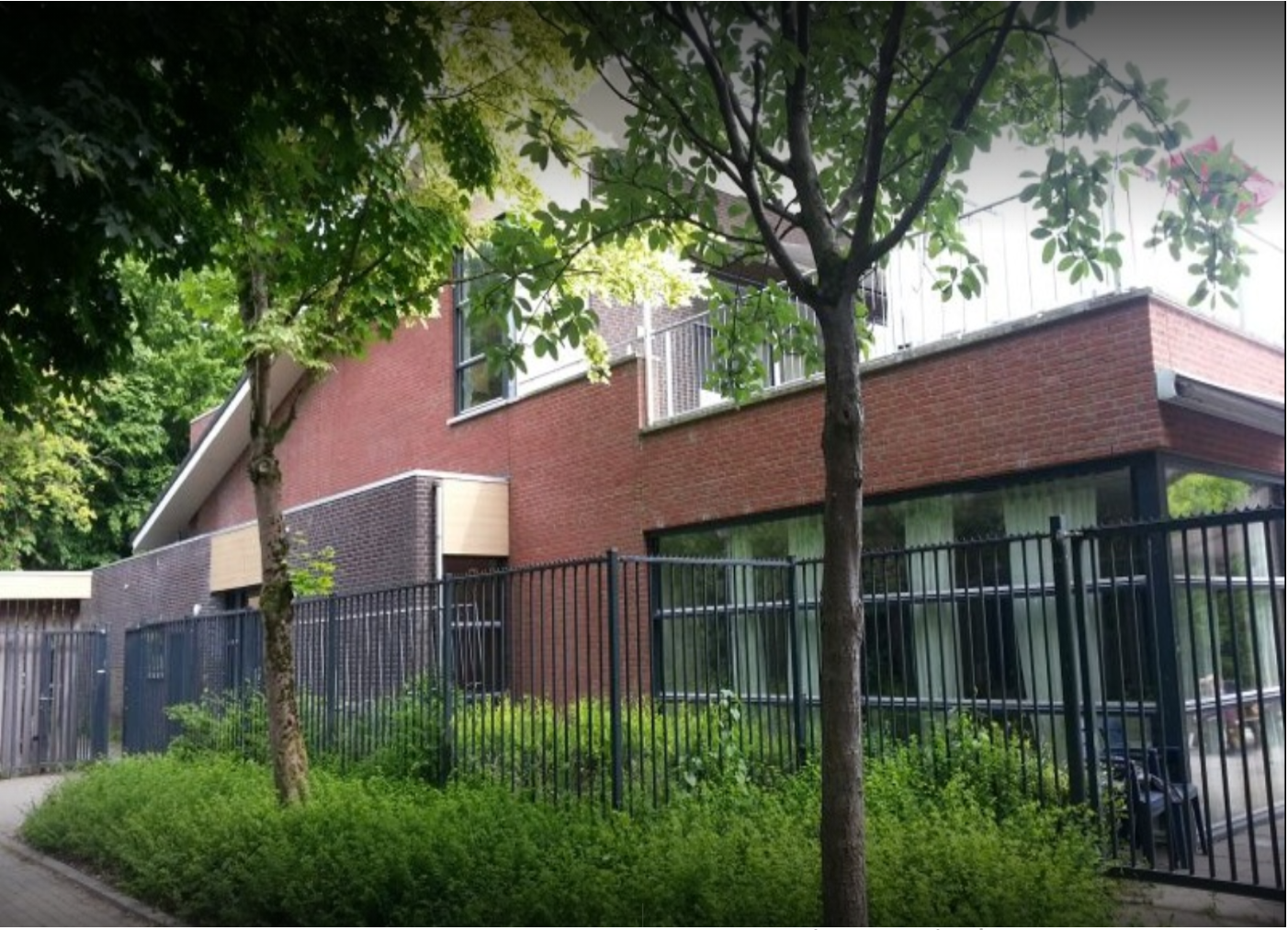 Periode 3.3
Week 5
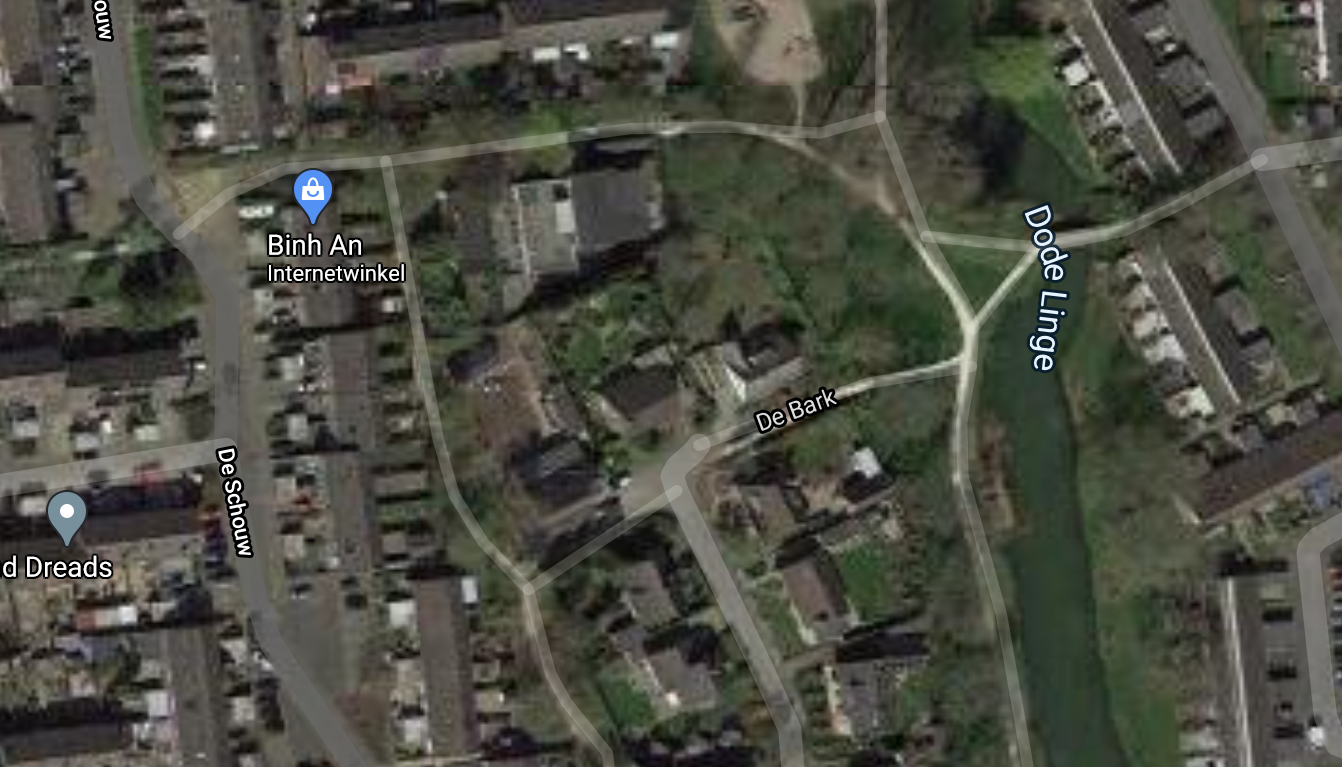 Project kinderopvang
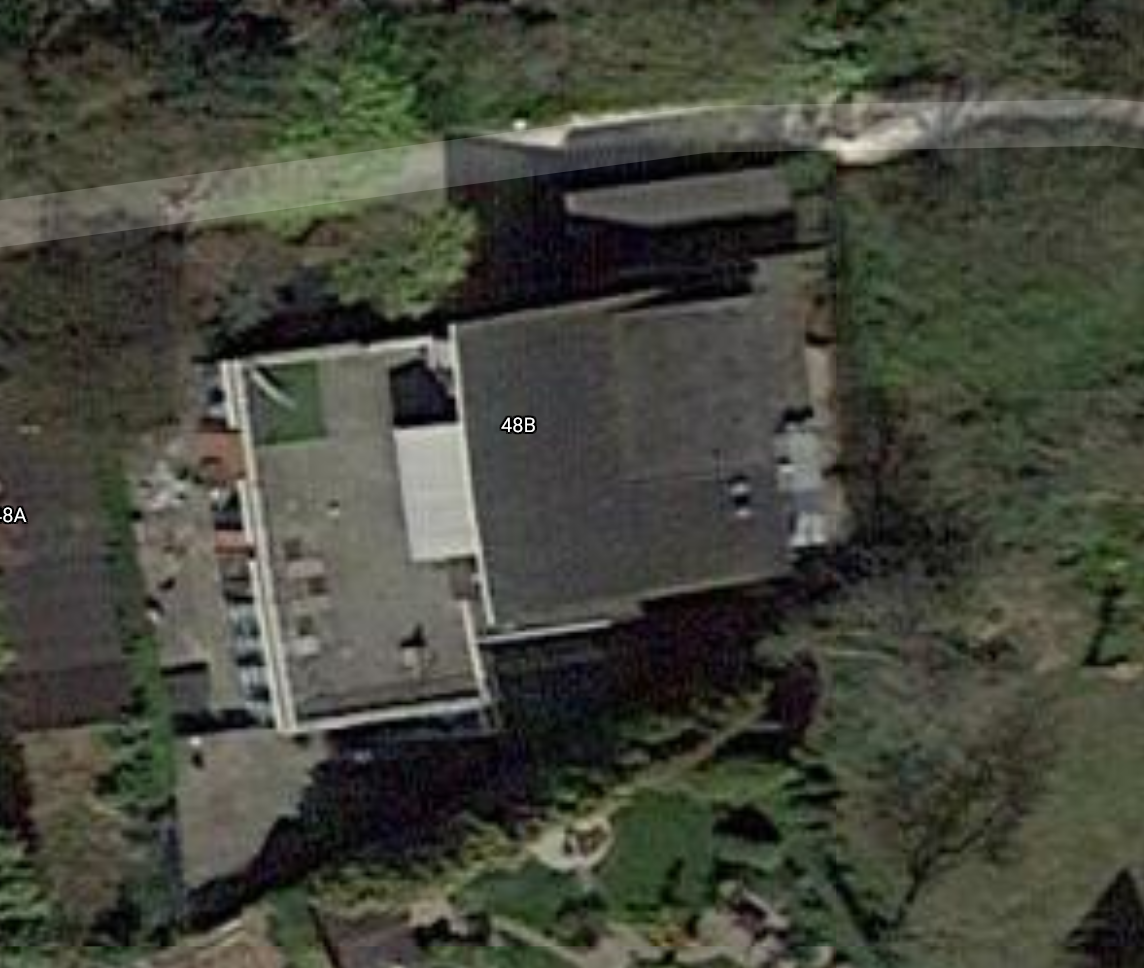 Deze week en volgende week
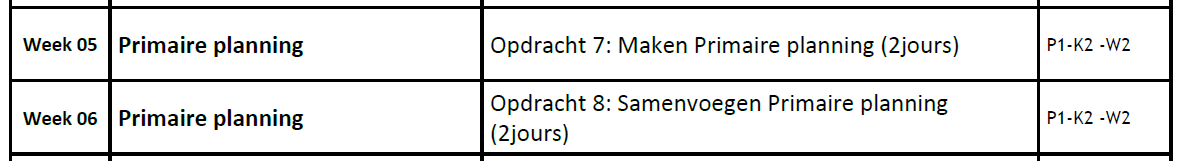 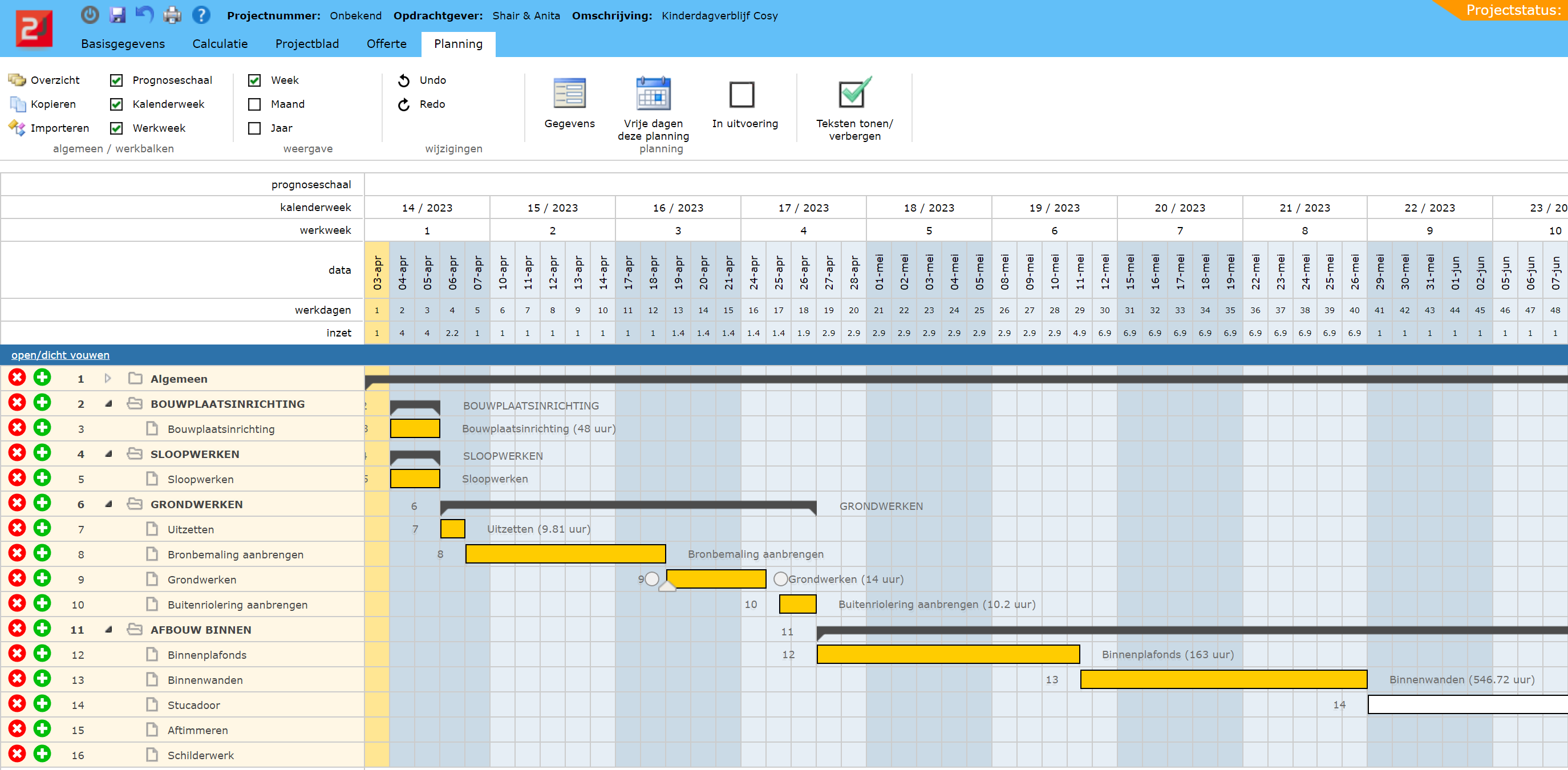 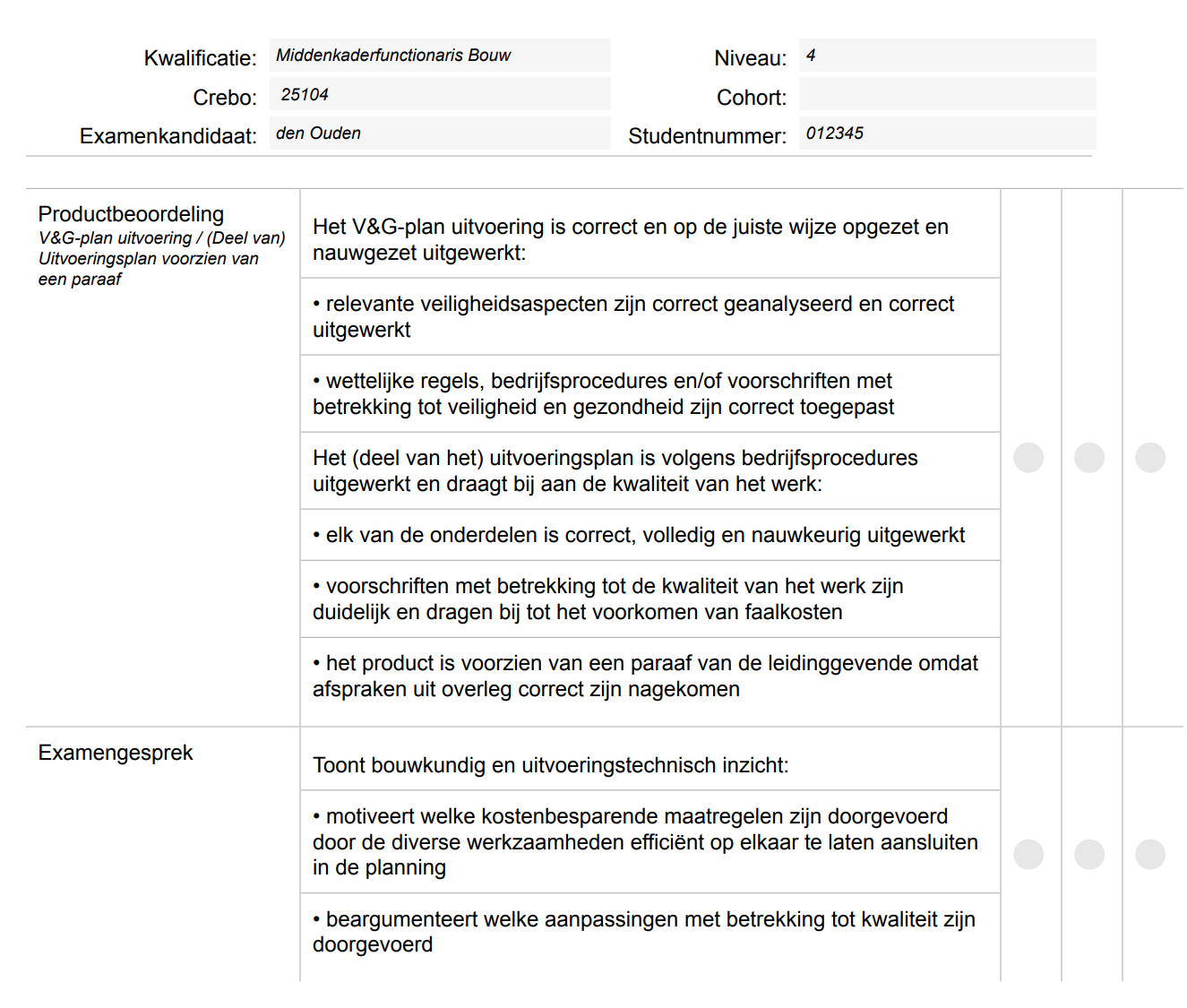 CALCULEREN  -  REKENEN  -  CIJFEREN
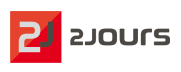 METEN IS WETEN!
GISSEN IS MISSEN!
GOKKEN IS DOKKEN!
Inlogcodes
Naam
Wachtwoord
Bereid je goed voor.
Bezoek de site van 2Jours
Lees en bezoek de handleiding
Bekijk de verschillende instructiefilmpjes
Ga op onderzoek uit in het programma
Rondleiding door 2jours
https://xd.adobe.com/view/835df639-9611-4bb9-ada1-988de47ac021-d60e/?fullscreen
Algemene gegevens
Startdatum bouw is 3 april 2023
120 werkbare dagen
Oplevering is 20 oktober 2023
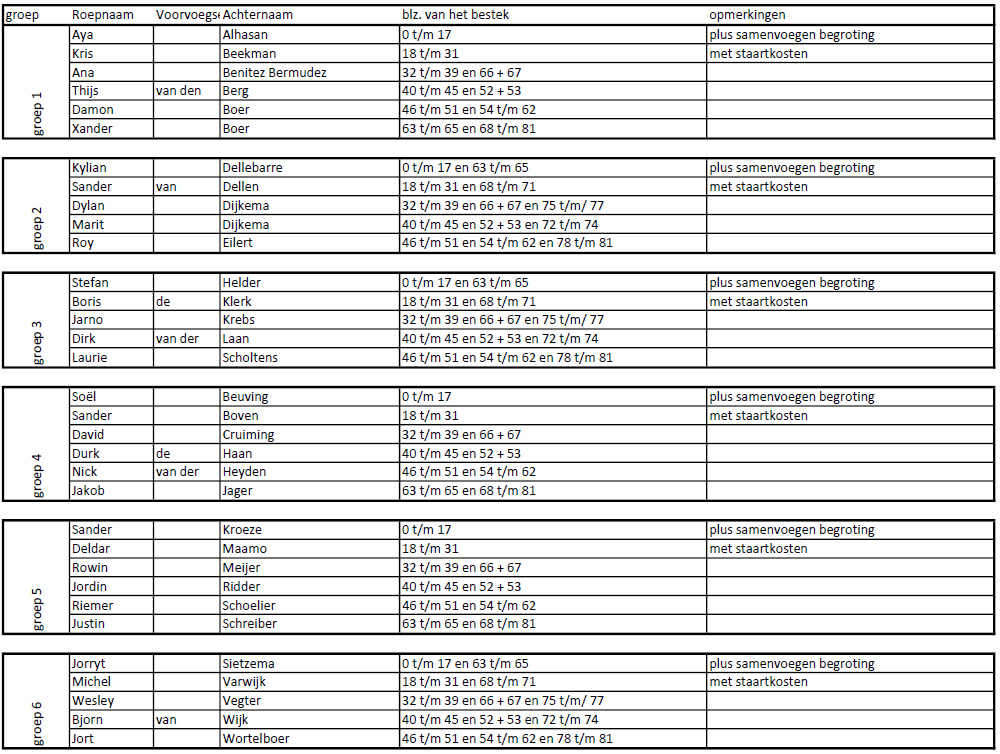 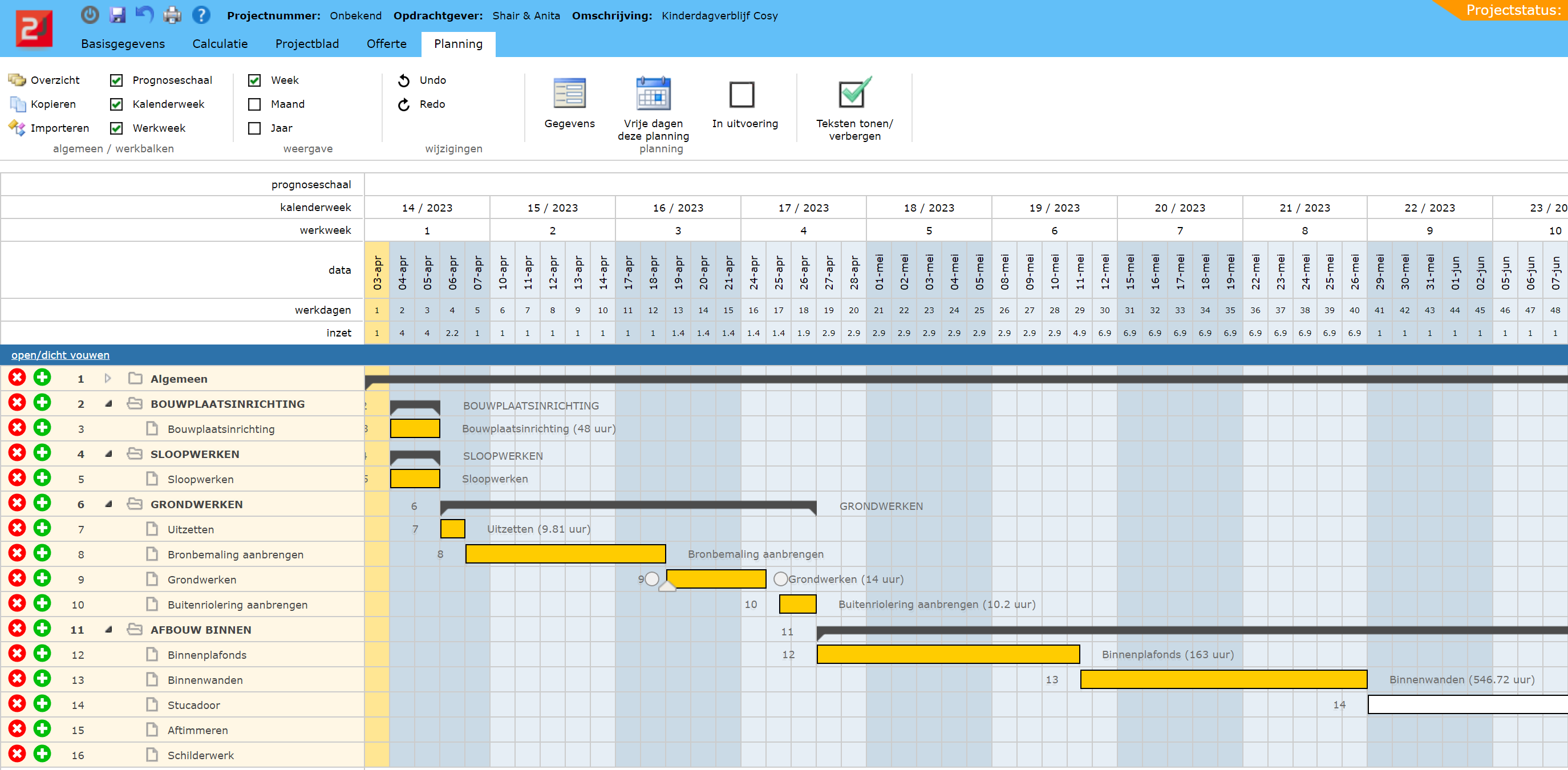 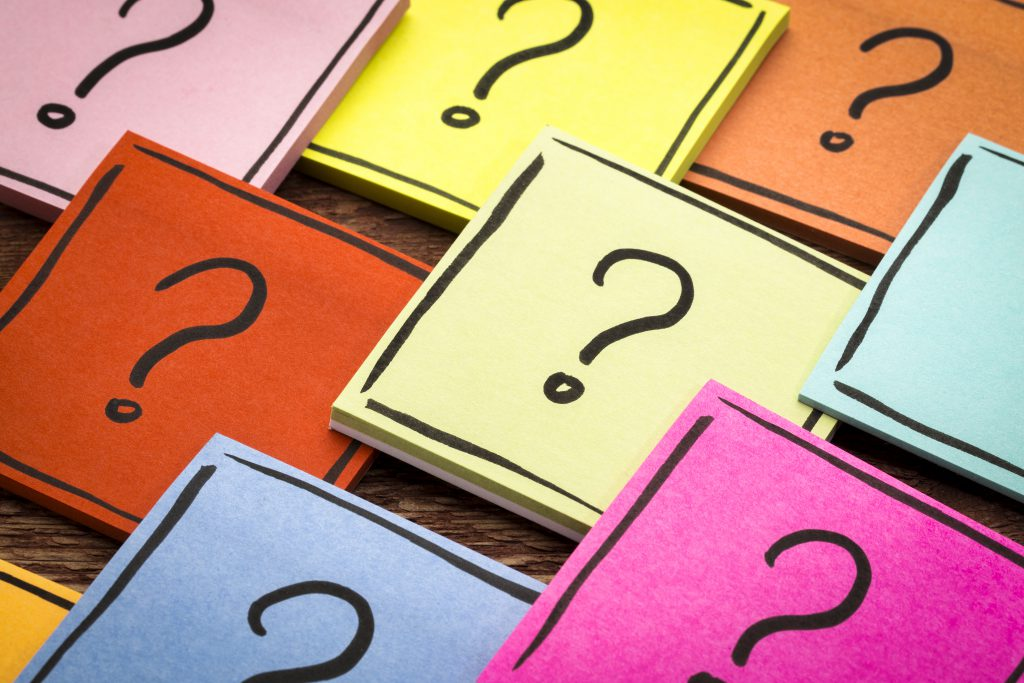 Vragen?
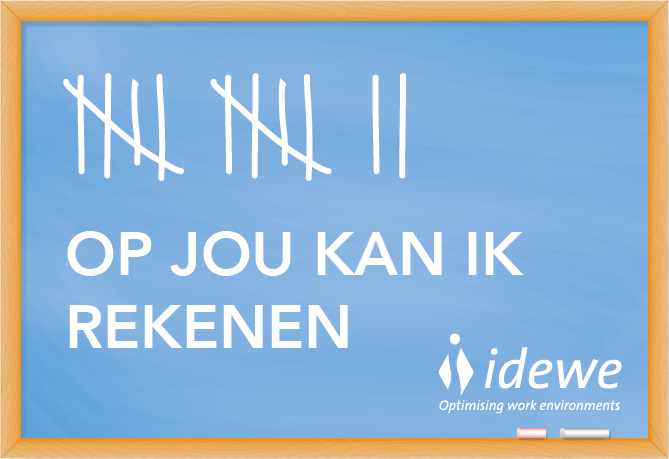